Московская область
 Одинцовский муниципальный район
 МБОУ Большевязёмская гимназия
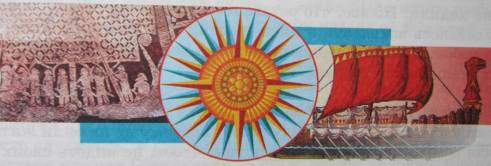 Учитель географии
 Игнатьева Н.А.
р.п.Большие Вязёмы 
 2012-2013 уч. год
После открытия Колумбом новых земель
    из Испании в Америку  хлынули люди, стремящиеся  разбогатеть.
      Участники этих экспедиций  основали первые поселения, начали продвигаться  вглубь материка. Стали  убеждаться,  что открытая земля – не Азия.

 Значит путь в Азию предстоит найти.
Португалец   Фернан Магеллан  предложил достичь берегов Азии , обойдя Америку с юга.
           Португальский король отказал Магеллану в помощи, т.к.  считал,  что путь, открытый 
                                            Васко да Гама  вокруг 
                                            Африки,  вполне удобен.
                                            Испанский же король 
                                    заинтересовался  планом  
                                            Магеллана, предвидя 
                                     огромные выгоды его 
                                     стране, и оказал помощь в
                снаряжении экспедиции.
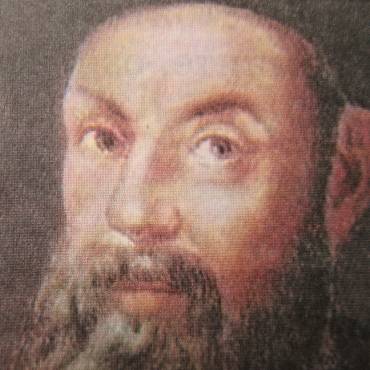 Фернан Магеллан
 (1480-1521)
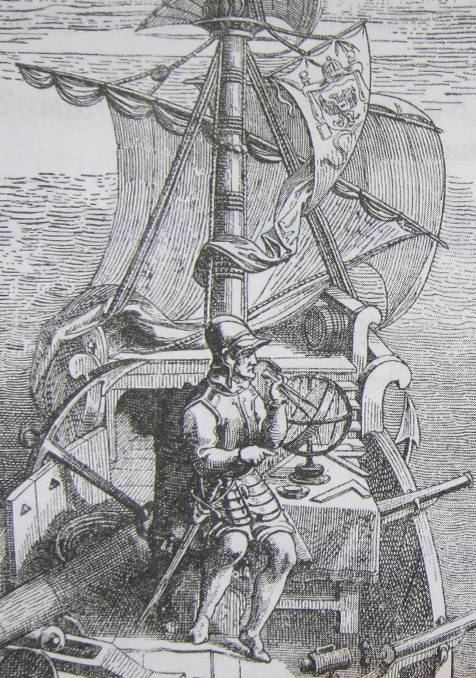 20 октября 1519 г. 
     5 кораблей  с экипажем 
     в   234 человека  покинули испанские берега. 
      Переплыв Атлантику, корабли двигались к югу вдоль  Ю.Америки.
Наступила зима.  Решение  Магеллана  перезимовать вызвало недовольство команды. Поднялся мятеж. Моряки требовали возвращения  в Испанию.
         Один из кораблей, посланный на разведку  вперед, потерпел кораблекрушение .
        Наконец 21 октября 1520 г. корабли достигли узкого и извилистого пролива, на берегах которого были видны  костры  местных жителей, за что Магеллан назвал острова  Огненная Земля,  а долгожданный пролив – проливом Всех Святых,
Позднее  пролив был переименован в Магелланов пролив.  Высланные  на разведку на  шлюпках спутники Магеллана  принесли весть о выходе из пролива  в океан.
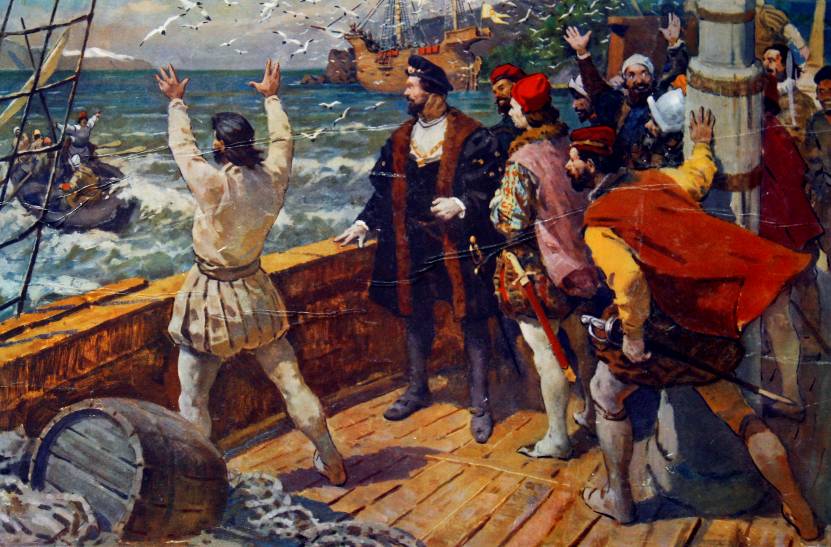 На 3-х кораблях Магеллан проходит в открытый океан. Четвертый  корабль ( самый большой и с основным запасом продовольствия) мятежники повернули назад в Испанию.
          Плавание по незнакомому  безмятежному  океану (Магеллан назвал его Тихим) длилось  почти 4 месяца. 
          В  марте 1521 г. флотилия  из  трёх кораблей «Консепсьон», «Виктория», «Тринидад» подошла к островам, где  слуга-малаец   Магеллана  услышал родную речь. Это были Филиппинские острова.
          Но вмешавшись в  войну двух племен на островах, Магеллан погиб, прикрывая отступление  своих матросов.
Плавание продолжил капитан Хуан Себастьян Элькано.                            
                                                 Один корабль поплыл
 к  испанским  владениям
 в Индийском океане, 
а последний «Виктория»
 возвращается известным
 путем вокруг Африки
 в Испанию
 после 3 лет путешествия
 (1081 день) с оставшимися  в
 живых 18 членами команды.
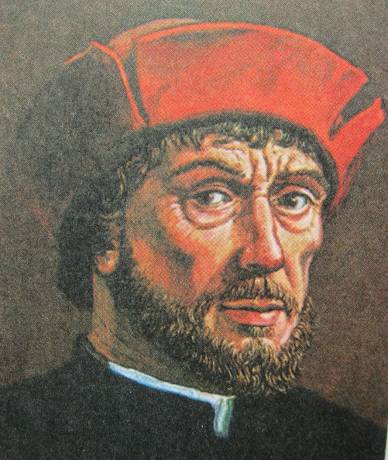 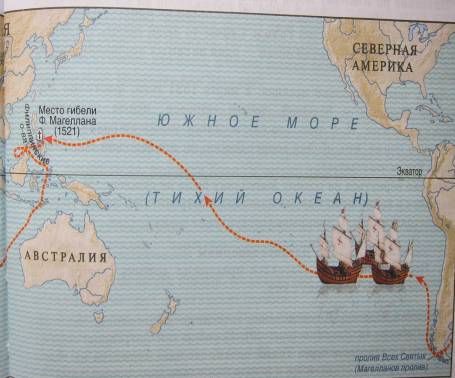 Маршрут       Фернана   Магеллана   и                                             Хуана    Элькано
Элькано был щедро награжден королем Испании. Он становится дворянином и получает герб – земной шар, обвитый лентой с надписью: «Ты первым обогнул меня!». 
    Род Элькано существует
 до сих пор. 
Сейчас  фамилию
 Элькано
  носит адмирал 
военно-морского флота
 Испании.
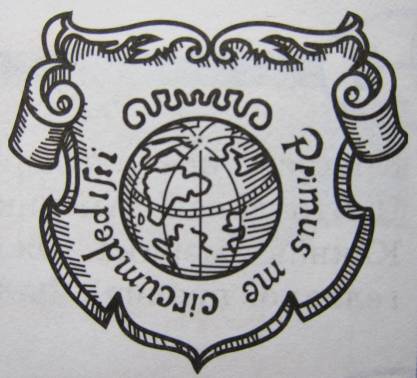 Спасибо за  внимание !